IBS ‘De Wereld en Ik’
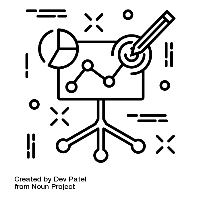 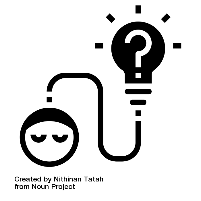 Begrippen:
Deel economie
Sociale economische en ecologische waarden
IBS Thema
 De nieuwe economie
 Marktverkenning
 Financieel management
De verborgen impact
 Ondernemen
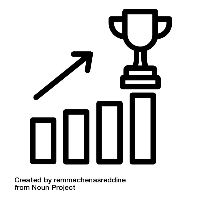 IBS Toetsing
 Kennistoets
 Ondernemingsplan
 Vlog
De nieuwe economie
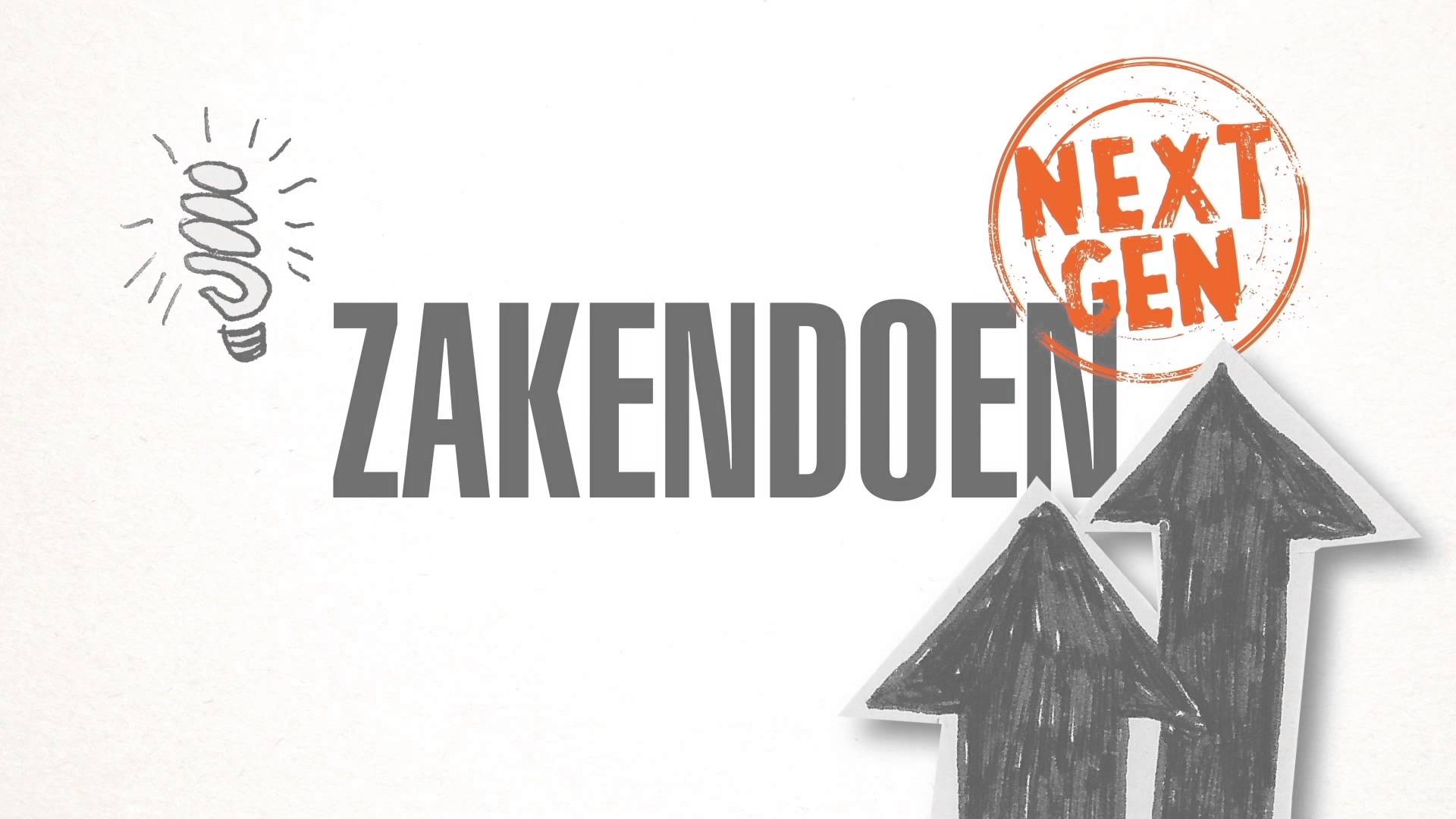 Programma van vandaag
Kernbegrippen van de Nieuwe Economie
Deeleconomie / Sharing Economy
People - Planet - Profit
De vraag van vandaag
Wat verstaan we onder Zakendoen in de Nieuwe Economie?
[Speaker Notes: http://padlet.com/t_noordeloos/td3kebi86r6p]
[Speaker Notes: https://www.youtube.com/watch?v=WaIzJKmQB-c 

Filmpje Zakendoen Nextgen Hoofdstuk 0]
Kernbegrippen
Deeleconomie of Sharing Economie
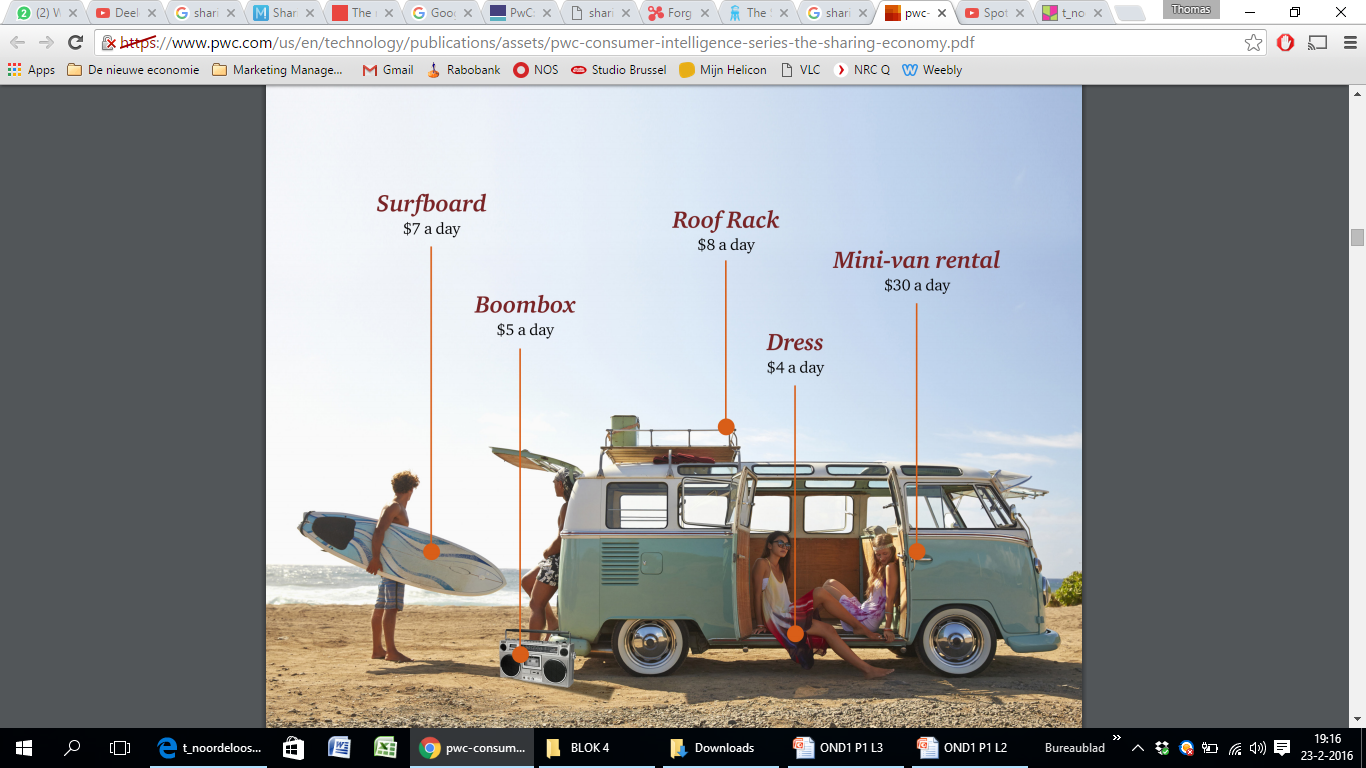 Kernbegrippen
Deeleconomie of Sharing Economie
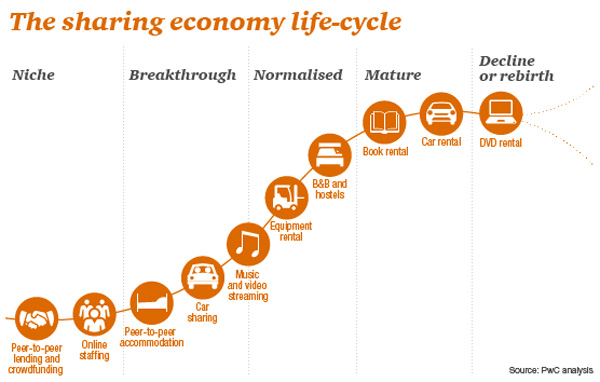 Wie kan er een voorbeeld geven van bedrijven in de deeleconomie?
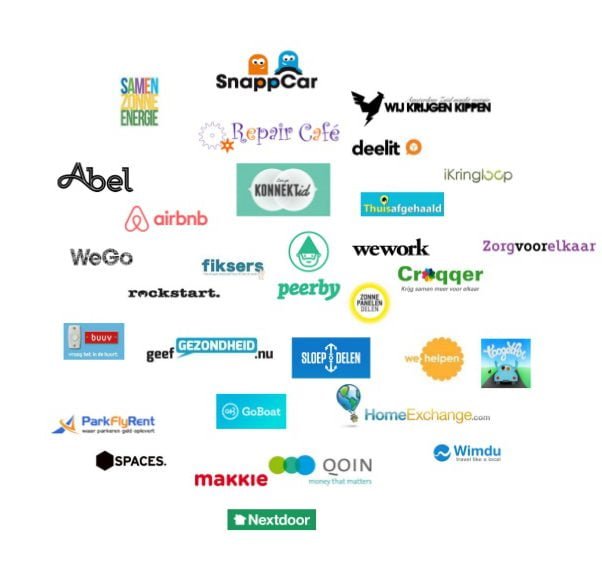 Kernbegrippen
Deeleconomie zie je in bijna iedere branch
Bedenk het maar en het is te huur
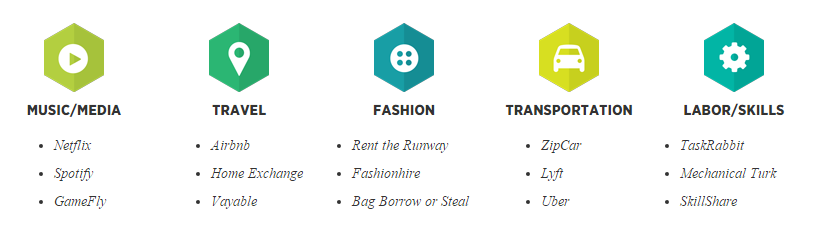 Kernbegrippen
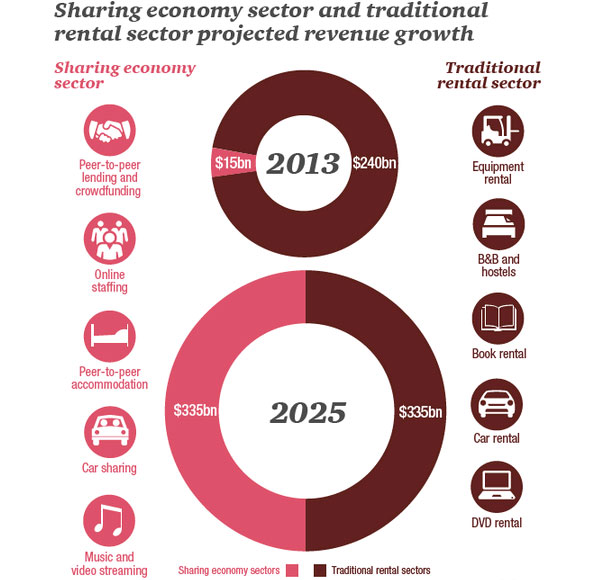 De verwachte opbrengst van de deeleconomie
Kernbegrippen
Deeleconomie, waarom nu?
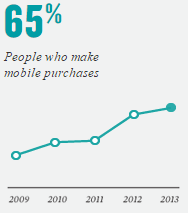 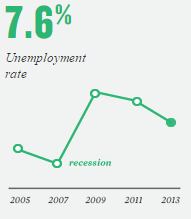 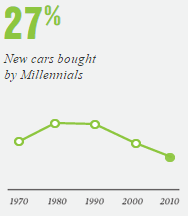 Kernbegrippen
Deeleconomie, waarom nu niet?
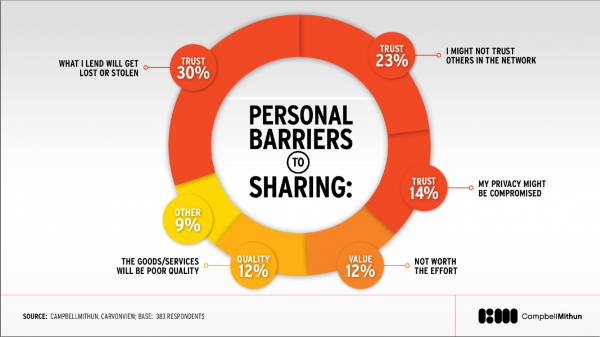 Kernbegrippen
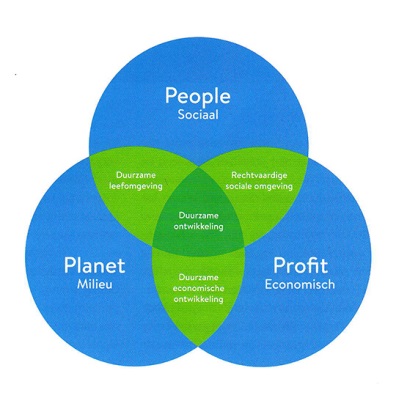 People - Planet – Profit

Sociale waarde
Ecologische waarde
Financiële waarde
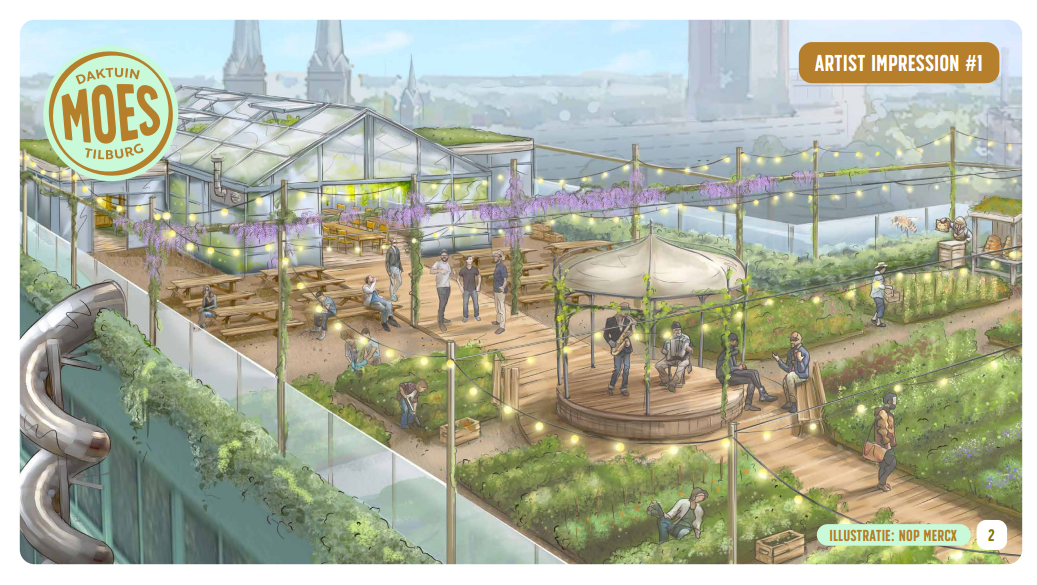 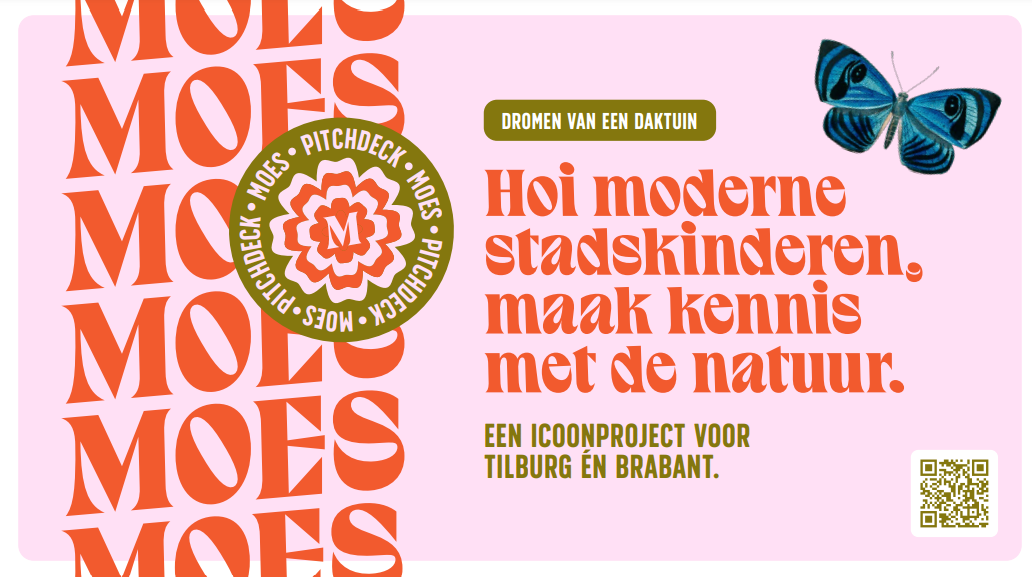 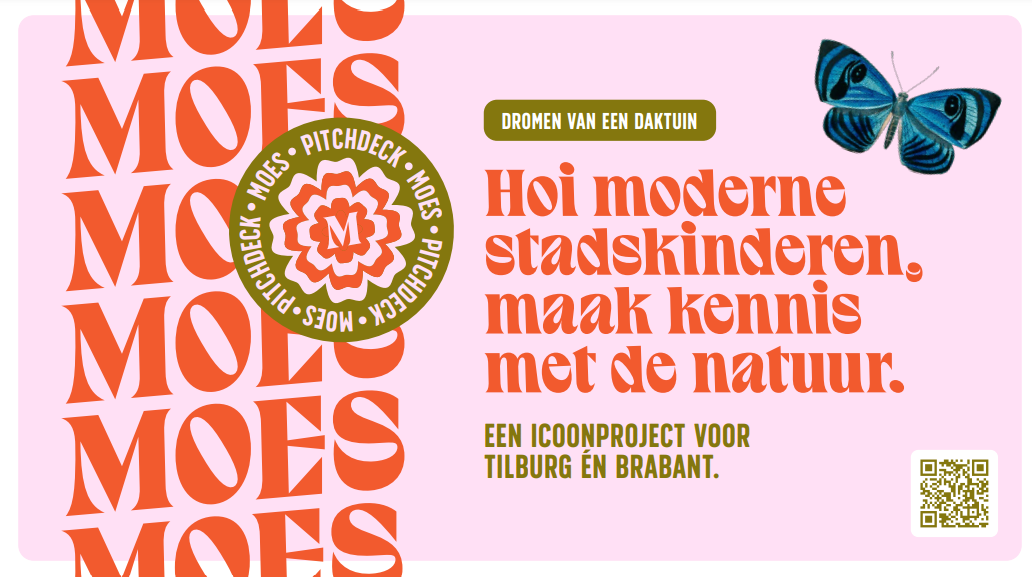 Opdracht Daktuin MOES
Bekijk de Pitchdeck van Moes en noteer de antwoorden op de vragen.

Wat is de missie van daktuin Moes?

2. Waarom is dit een mooi voorbeeld van de nieuwe economie op het gebied van:
	1. People (sociale waarde)
	2. Planet (ecologische waarde)
	3. Profit (financiële waarde)
Samenvatten en Evalueren